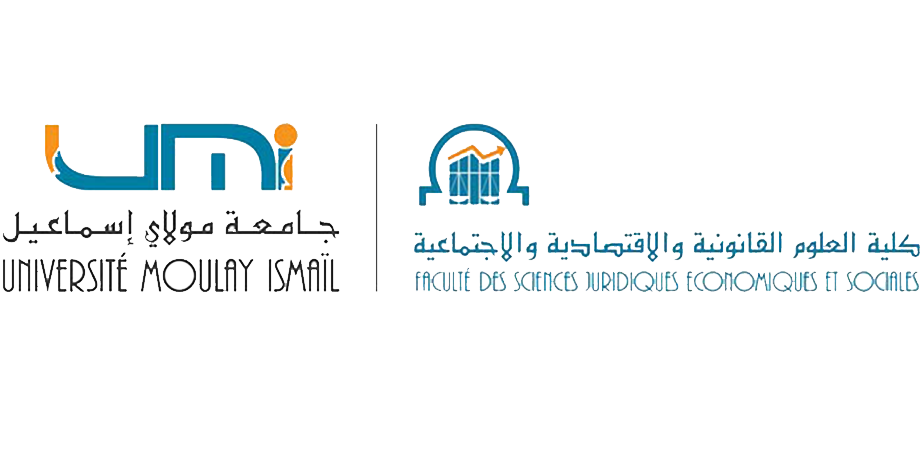 La règlementation bancaire
M.  Abdelhamid ABBOU
Introduction
La réglementation bancaire est destinée à soutenir la solidité et l'intégrité des établissements de crédit.
Celle qui s’applique au Maroc est régie par les dispositions de la loi bancaire qui s’appuie sur les standards internationaux du Comité de Bâle  et en conformité avec la réglementation internationale en la matière .
La Réglementation bancaire marocaine
La réglementation bancaire vise avant tout à protéger les clients des banques et à garantir la sécurité du système financier et sa stabilité.
Les interventions réglementaires peuvent être de nature «préventive», comme dans le cas de la limitation du risque (p. ex. réglementation des fonds propres des banques) ou «curative», comme dans le cas de la limitation des dommages (p. ex. garantie des dépôts). Outre la détermination de normes, la réglementation recouvre également les aspects de supervision et de surveillance.
Le système bancaire marocain a fait l'objet, en 1993, d'une importante réforme avec la promulgation du dahir portant loi n° 1-93-147 du 15 moharrem 1414 (6juillet 1993) relatif à l'exercice de l'activité des établissements de crédit et de leur contrôle. Ce texte a, en effet, permis:
1- D'unifier le cadre juridique applicable aux établissements de crédit qui comprennent désormais les banques et les sociétés de financement. Les banques étant habilitées à effectuer les principales opérations suivantes:
         -la réception de fonds du public, quel que soit leur terme;
         -la distribution de crédits;
         -la mise à disposition de la clientèle de tous moyens de paiement ou leur gestion.
Les sociétés de financement, quant à elles, ne peuvent effectuer, parmi les opérations citées ci-dessus, que celles précisées dans les décisions d'agrément qui les concernent.
 2- D'élargir les bases de la concertation entre les autorités monétaires et la profession et ce, à travers notamment la mise en place des trois organes suivants :
            -CNCE: Conseil national du crédit et de l’épargne
            -CEC: comité des établissements de crédit
            -CDEC: commission de discipline des établissements de crédit
Objectifs de la réglementation bancaire
La règlementation bancaire a 3 composantes interdépendantes : 
 politique micro prudentielle:
maintenir des établissements de crédit sains, solvables et solides,
garantir une concurrence équitable,
veiller à la protection des déposants 
politique macro prudentielle
mettre en œuvre une architecture cohérente et efficace des institutions et des règlementations (sans antisélection, risque moral, incitations négatives), 
assurer le bon fonctionnement de l'industrie bancaire, 
prévenir / résoudre les crises du système bancaire et financiers 
fonction de prêteur en dernier ressort, exercée par la banque centrale et l’État , prêter aux institutions financières en difficulté́
Les sources de la réglemention bancaire
La réglementation bancaire découle essentiellement des standards internationaux établis par le Comité de Bâle. Créé en 1974, ce comité est chargé de renforcer la solidité du système financier mondial ainsi que l’efficacité du contrôle prudentiel et la coopération entre régulateurs bancaires. Il rassemble aujourd’hui les superviseurs de 27 pays.
En 1975, le Concordat de Bâle introduit le principe du contrôle bancaire sur une base consolidée.
En 2004, l’accord dit de Bâle II permet de parvenir à une couverture plus exhaustive des règles bancaires.
Après la crise de 2007-2008, l’accord dit de Bâle III durcit la réglementation bancaire internationale en 2009/2010. Il comprend un ensemble de mesures destinées à renforcer la résilience des grandes banques internationales ainsi que des mesures spécifiques sur le risque de liquidité.
Les premières mesures Bâle III entrent en application en 2013. Les dernières s’appliquent au 1er janvier 2019, une prorogation partielle n’étant pas exclue.
 Pour l’essentiel, ces mesures réglementaires visent à :
renforcer le niveau et la qualité des fonds propres;
mettre en place un ratio de levier ;
améliorer la gestion du risque de liquidité par la création de deux ratios de liquidité(ratio de liquidité à un mois et à un an) ;
renforcer les exigences prudentielles concernant le risque de contrepartie.
Risques bancaires et contrôle en banque
Du fait de leur activité, les différents acteurs bancaires sont exposés à des risques. Ainsi, une réglementation et des mécanismes de contrôle existent pour anticiper et limiter ces risques.
Risques bancaires
Crédit et risque de contrepartie
Un risque de contrepartie est un risque de défaillance d'un emprunteur qui ne peut plus rembourser sa dette dans son intégralité. Toute personne qui accorde un crédit prend un risque de contrepartie.
Le risque de contrepartie est :
un risque de crédit ;
un risque de défaut ;
un risque de défaillance.
Pour améliorer la gestion du risque de contrepartie, les banques accordent des crédits aux particuliers et aux entreprises sur la base d'analyse de leurs données financières :
Pour un particulier, la banque examine l'ensemble de ses revenus, de ses charges, et calcule son « reste à vivre ».
Pour une entreprise, la banque effectue une analyse financière précise de son bilan comptable, de son compte de résultat, de son bilan prévisionnel, etc…
Risque opérationnel:
Le comité de Bâle définit le risque opérationnel comme le risque de pertes provenant de processus internes inadéquats ou défaillants, de personnes et systèmes ou d'événements externes. Ces risques correspondent aux erreurs du personnel, à la défaillance des systèmes, des risques technologiques, etc…
Le risque opérationnel doit être évalué et couvert par des fonds propres.
Système global de gestion des risques
Le processus de gestion des risques comporte quatre étapes principales:
Identification du risque:
L’objectif de cette étape est d’établir la liste de risques auxquels l’établissement est exposé ,et d’en décliner avec précision les différentes sources ainsi que les instruments qui les génèrent. Le résultat de ce processus pourrait prendre la forme d’une cartographie des risques.
Quantification des risques et besoin en fonds propres:
Au niveau opérationnel, la quantification des risques constitue un moyen de suivi et d’évaluation de la maitrise de risque au niveau de chacune des entités opérationnelles concernées.
L’établissement est tenu de quantifier ses fonds propres internes en couverture des risques encourus
Surveillance et notification:
L’établissement doit disposer d’un système adéquat pour surveiller , piloter et notifier son exposition aux risques
Pilotage des risques et contrôle à posteriori:
Les établissements doivent se doter des différents moyens leur permettant de piloter leurs positions à risques et les ramener ,le cas échéant, au dessous des limites établies.
Dispositions de Bâle 3
Le comité de Bâle 3 introduit la mesure des risques opérationnels que les banques encourent, elles disposent de plusieurs outils de modélisation ,dont nous citons trois principaux:
L'approche statistique:
Elle s'appuie sur une base de données recensant les « événements de pertes » collectés au sein d’une banque à laquelle sont ajoutées des données externes. De ces éléments sont tirées des courbes probabilistes de distribution des pertes.
L'approche par scénario:
Cette méthode consiste à enquêter auprès des responsables des différentes lignes de métier d’un établissement afin de mesurer la probabilité de voir des incidents opérationnels survenir. Cette approche qualitative est généralement considérée comme un complément utile de l’approche statistique.
Les scorecards:
Cette méthode s'appuie sur des indicateurs de risque apportant une vision prédictive des risques opérationnels grâce à la construction de grilles d’appréciation complexes.
Risque opérationnel et contrôle
Niveau 1 : le secteur bancaire détecte et de gère le risque opérationnel qui lui est spécifique dans ses activités courantes. Il améliore les processus opérationnels inhérents aux produits, aux activités et aux processus et systèmes dont il est responsable.
Niveau 2 : le deuxième niveau de contrôle et obtenu grâce aux activités de supervision chargées de traquer le risque opérationnel. Cette vérification est confiée à la Commission bancaire qui est chargée d’évaluer 
la qualité de la gestion des risques opérationnels à l’intérieur de la banque ;
l’intégration du système de la gestion des risques opérationnels dans la gestion quotidienne des risques ;
l’efficacité de la méthodologie développée par la banque pour identifier et lutter contre les risques opérationnels ;
la façon dont les risques à forte sinistralité sont pris en compte.
Niveau 3 : enfin, les audits internes renforcent l'examen des processus de gestion du risque opérationnel.